Diamanten
Et værktøj til planlægning af 
kommunikation

Af Thomas Hestbæk Andersen og
Flemming Smedegaard, Syddansk Universitet
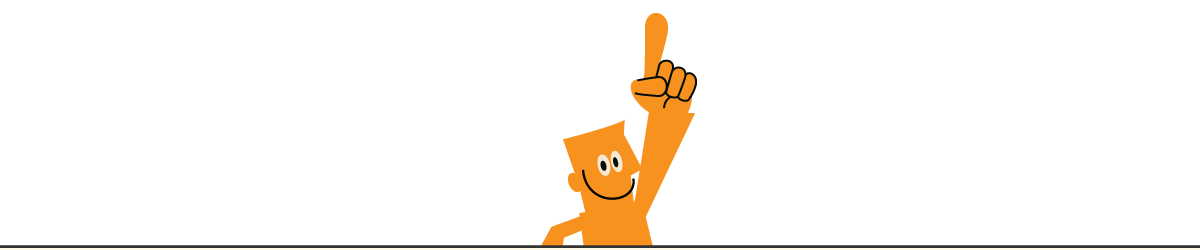 Relation
Evaluering
Felt
Etik
Diamant
Tid
Midler
Udformning 
og tekst
Ressourcer
Det kreative rum
Hjælp og modstand
Mere om emnet på: 



www.ForklarMigLige.dk
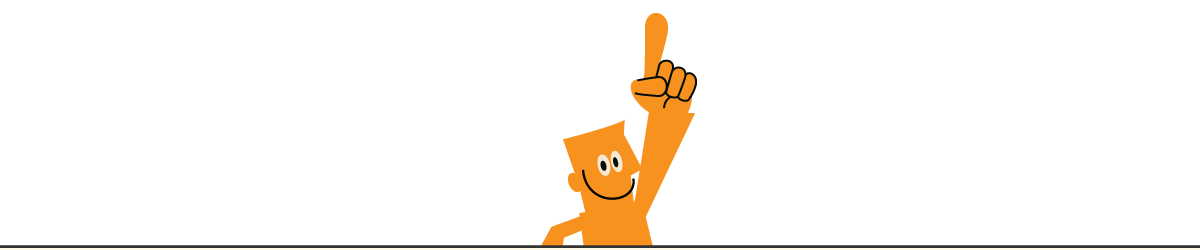